Disclosure Statement
Speaker:

Prof. Hiba Bawadi


Has no relevant financial relationships to disclose
Will not be discussing unlabeled/unapproved use of drugs or products
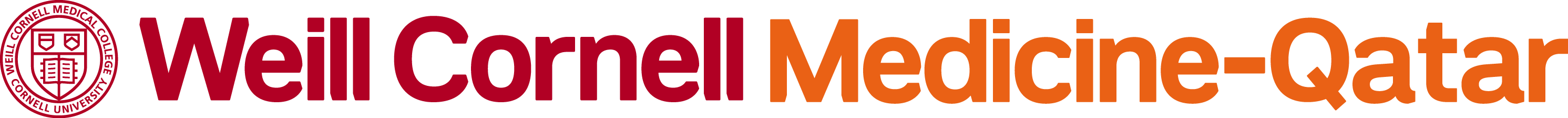 When you don’t listen to MOM
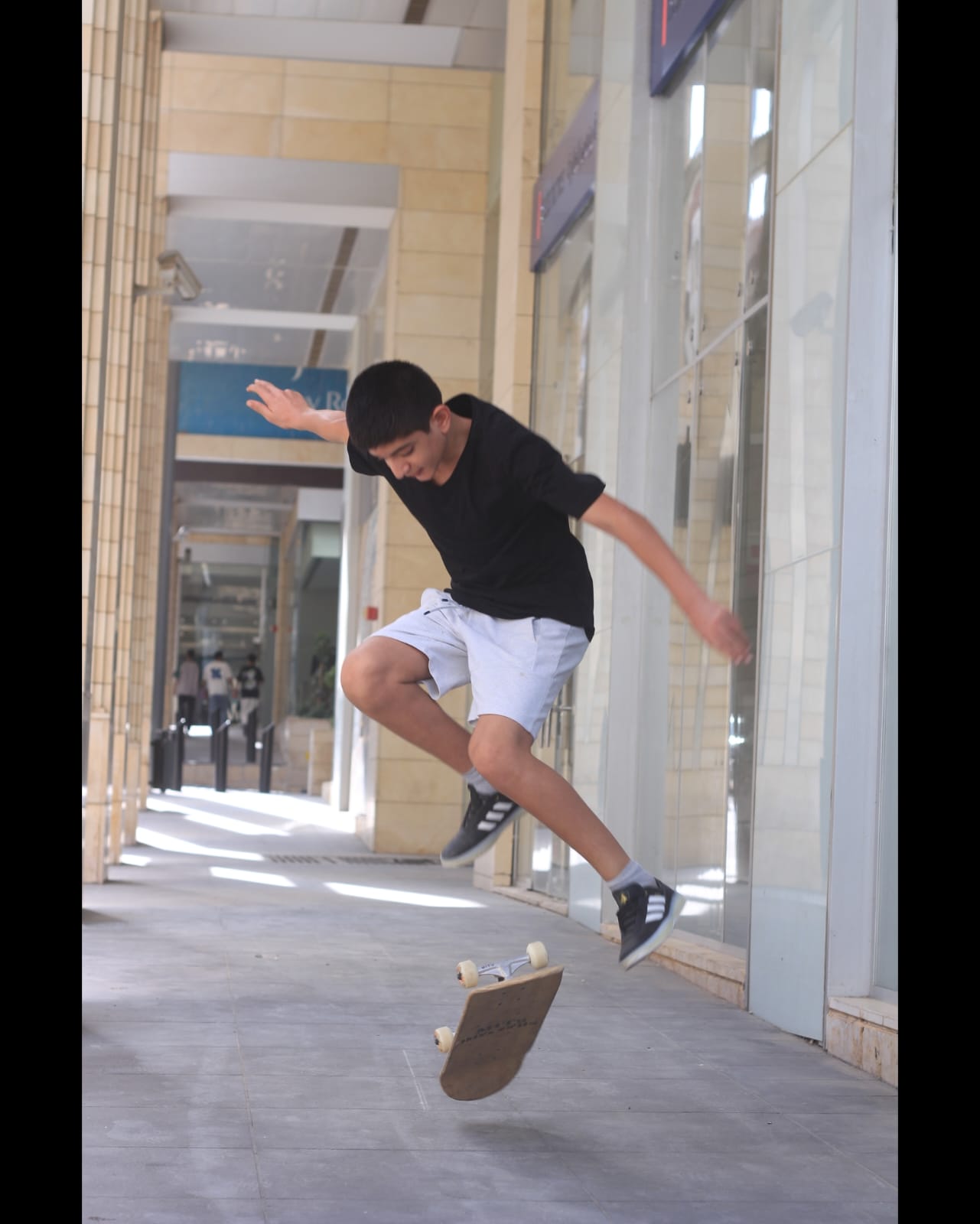 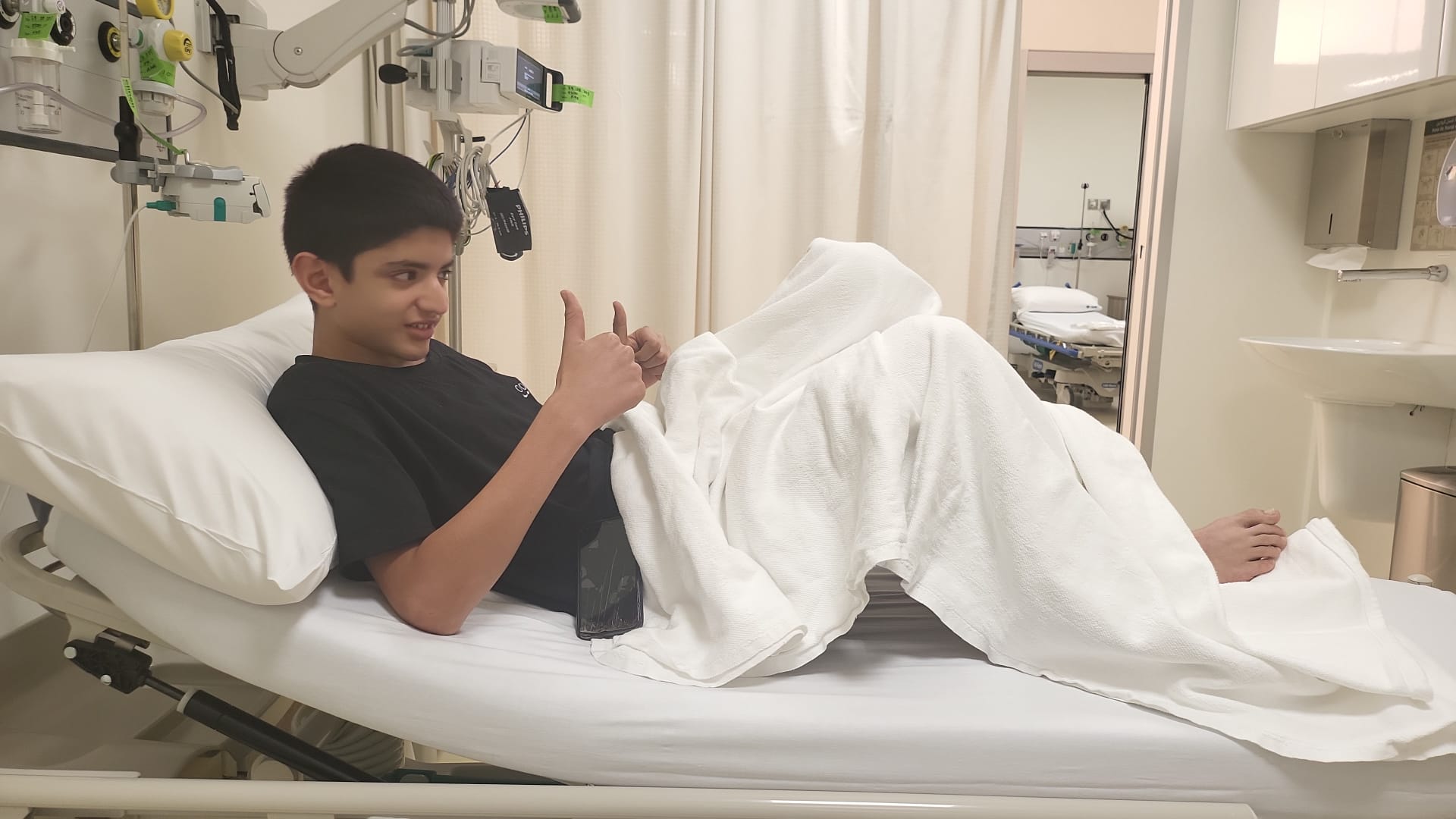 Beyond Weight Loss: Weight Maintenance and Long-Term Success
Prof. Hiba Bawadi, PhD
Director of Clinical Education – Qatar University
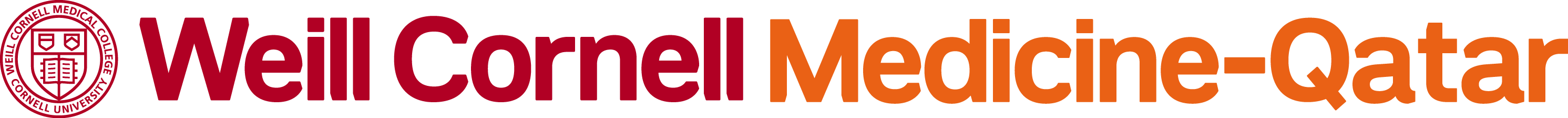 What is the hardest part about weight loss?
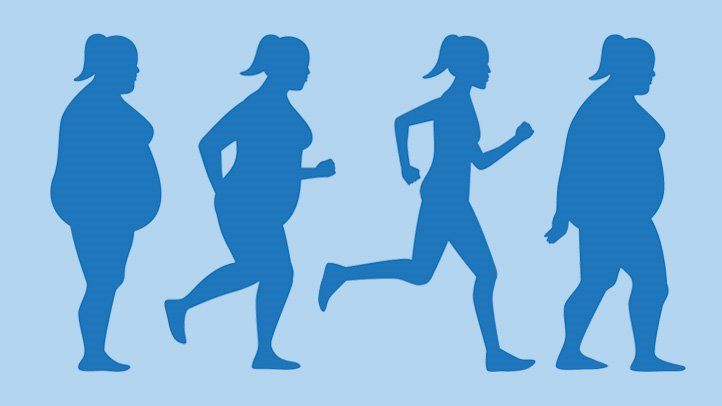 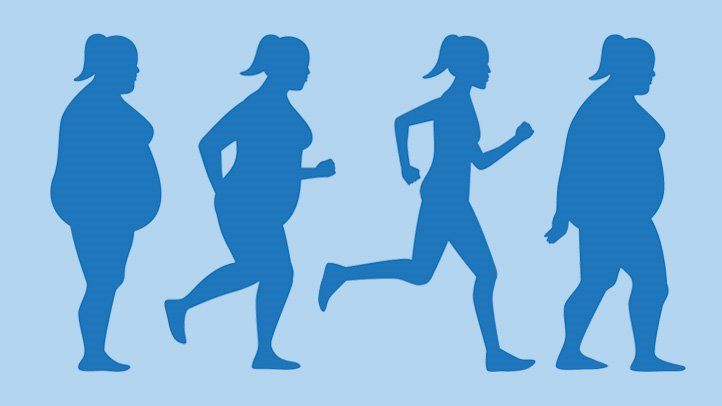 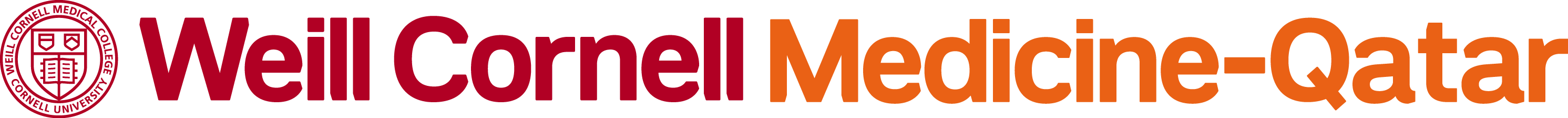 The vicious cycle of weight loss
Why is it dangerous?
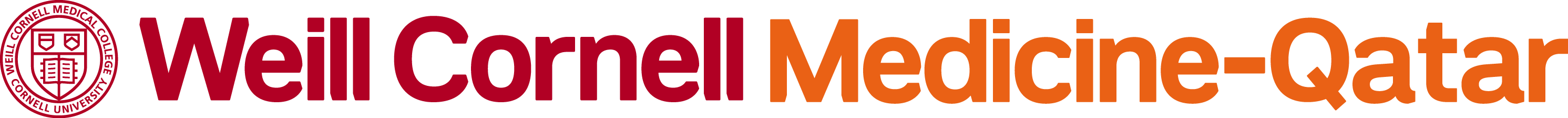 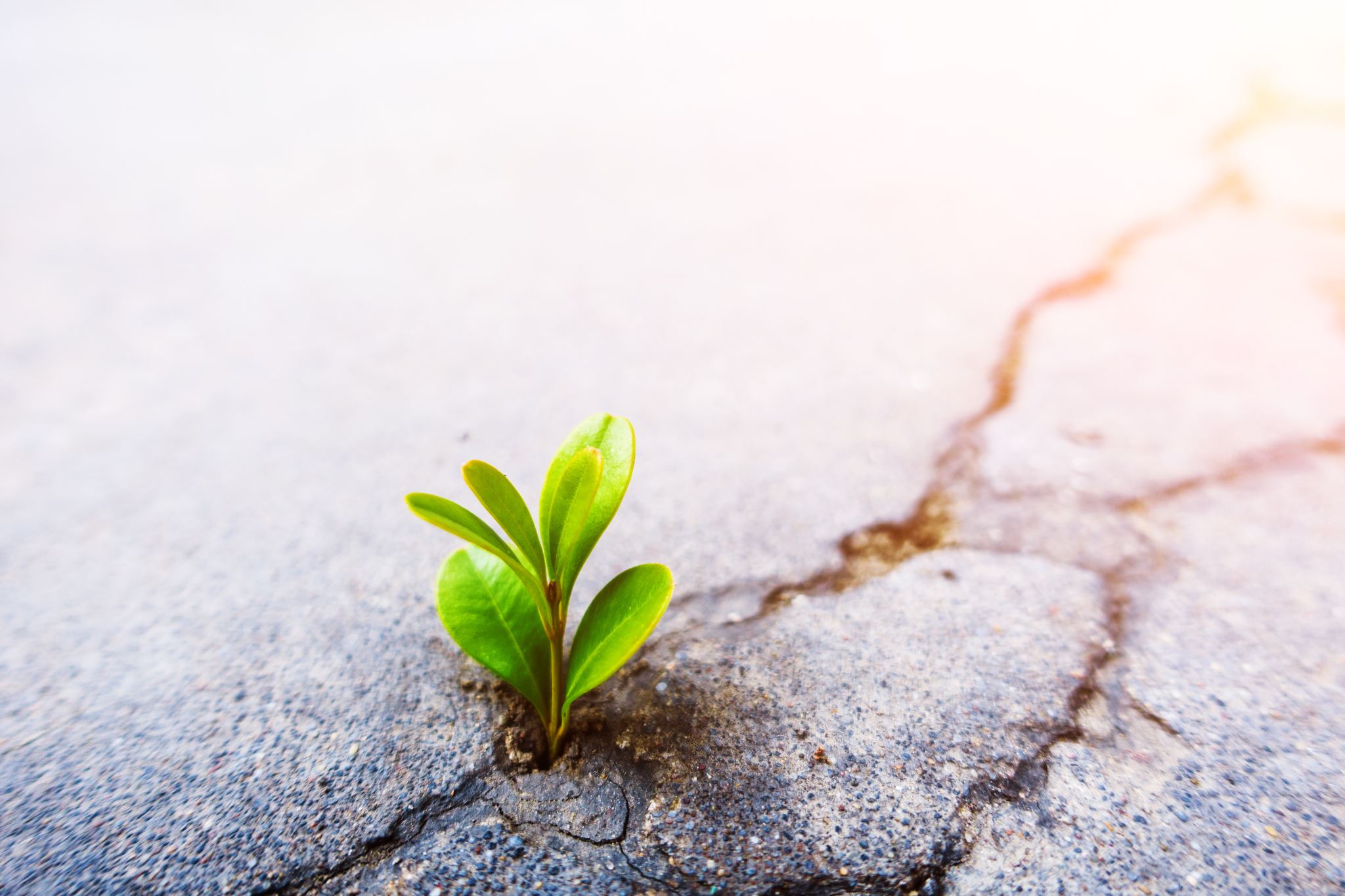 A Lifetime Intervention
OBESITY IS A CHRONIC DISEASE SO LET US TREAT IT AS SUCH
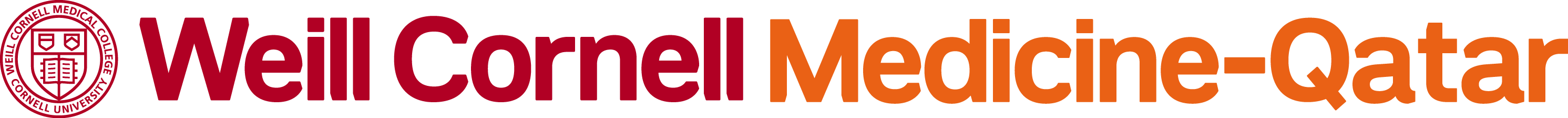 Definition
95% of those who try to lose weight , succeed 

Only 5% of those are able to maintain the lost weight after the first year
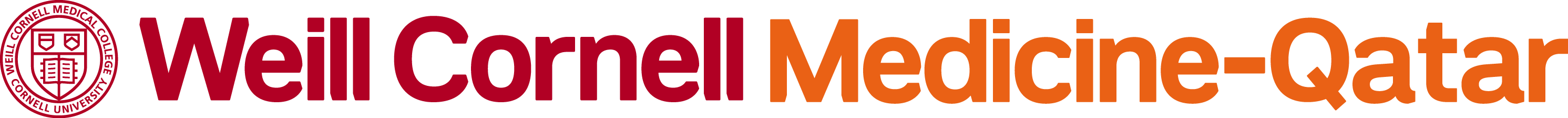 Definition
Let us agree on a  definition 
losing at least 10% of initial body weight and keeping it off for at least 1 year. 

20% of overweight/obese persons able to achieve success.
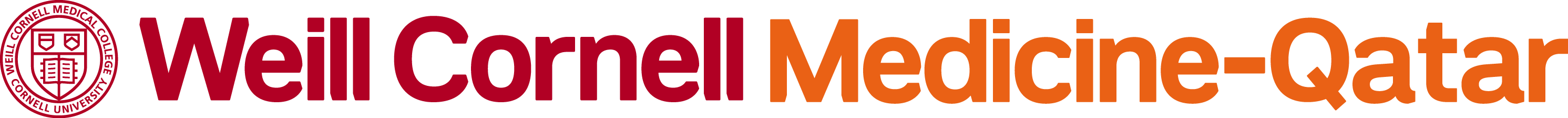 Challenges of weight loss maintenance
Physiological 
Metabolic Adaptation:   Very low BMR after prolonged, severe caloric restriction 
Yo-yo dieting

Psychological 
Emotional triggers, stress
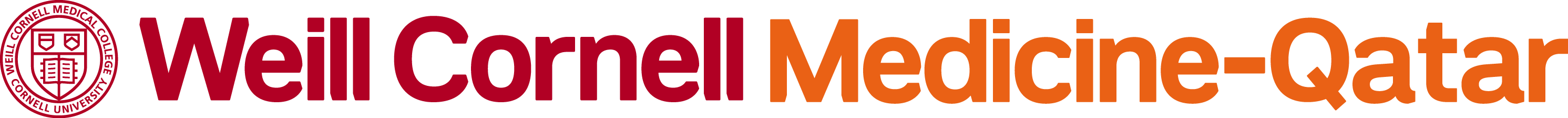 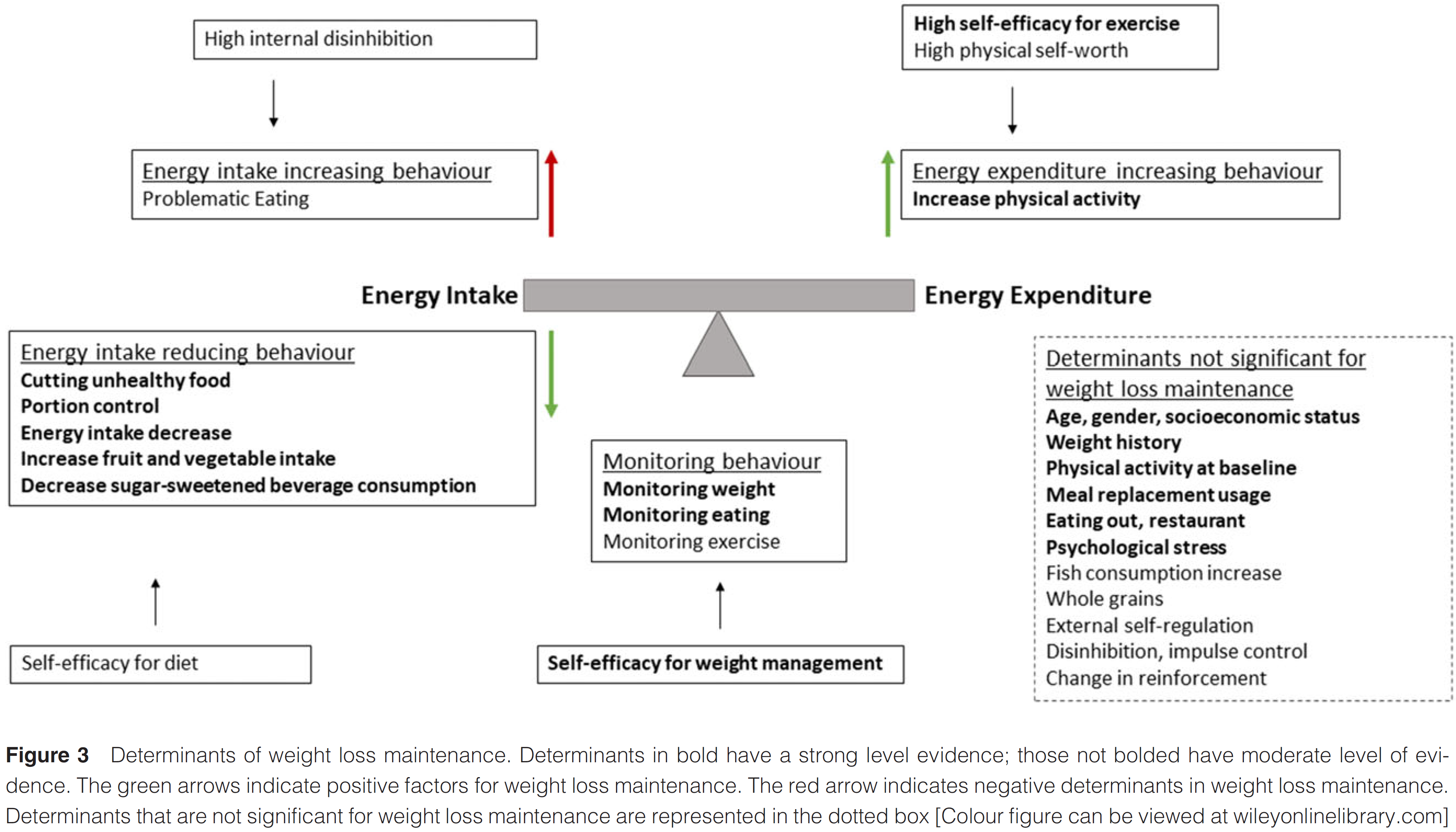 Varkevisser, R. D. M., van Stralen, M. M., Kroeze, W., Ket, J. C. F., & Steenhuis, I. H. M. (2019). Determinants of weight loss maintenance: a systematic review. Obesity reviews, 20(2), 171-211.
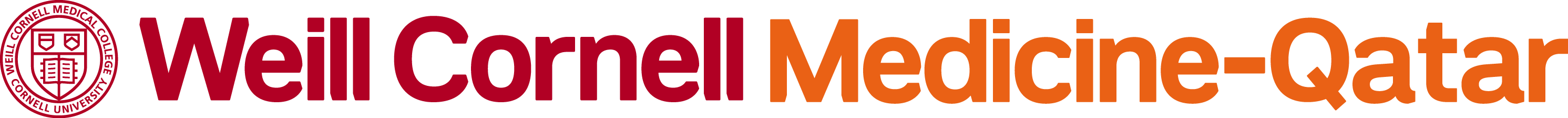 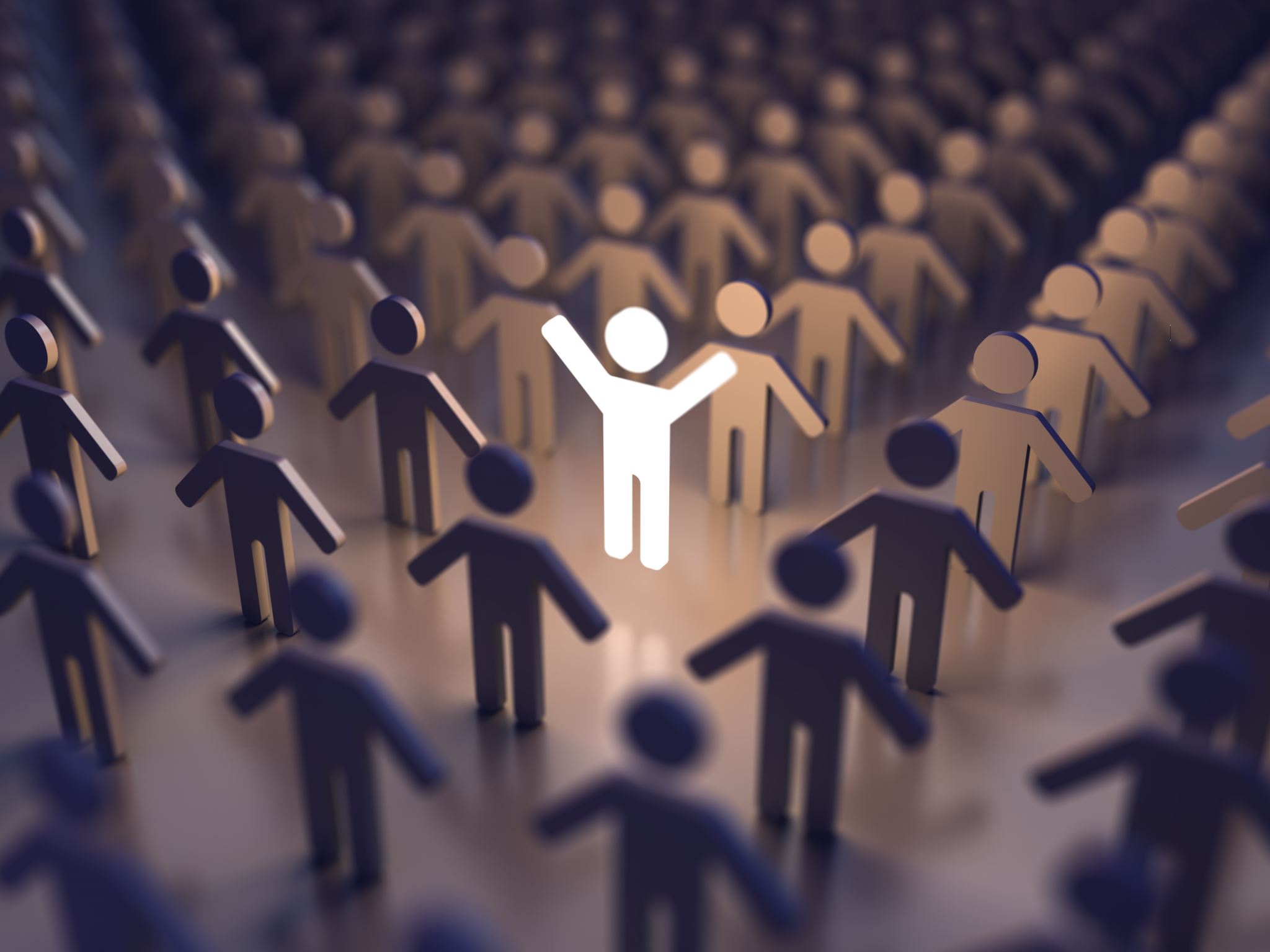 Let us learn from those who succeeded in maintaining their weight loss
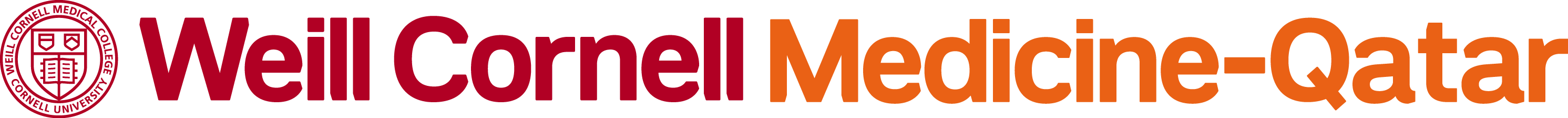 Individuals who were successful in weight loss maintenance were
Able to correct weight regain quickly
Self-sufficient & Autonomous
Suffered less from psychological and emotional instability
Suffered less from binge eating and weight cycling.
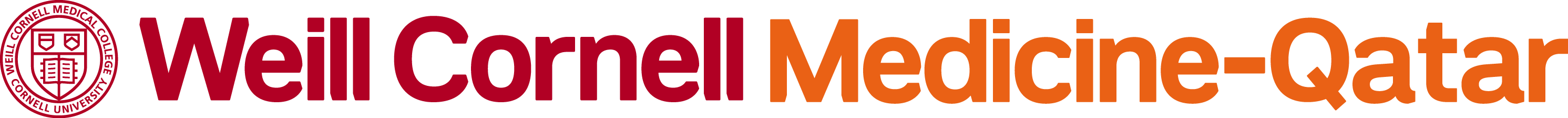 Strategies for successful weight loss maintenance
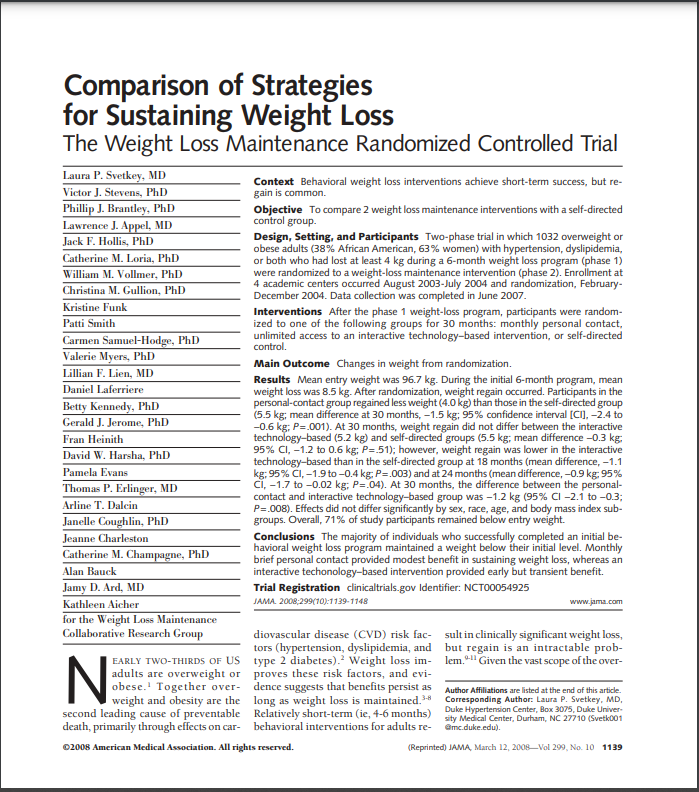 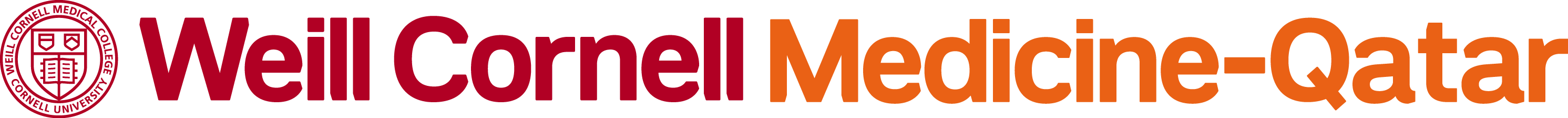 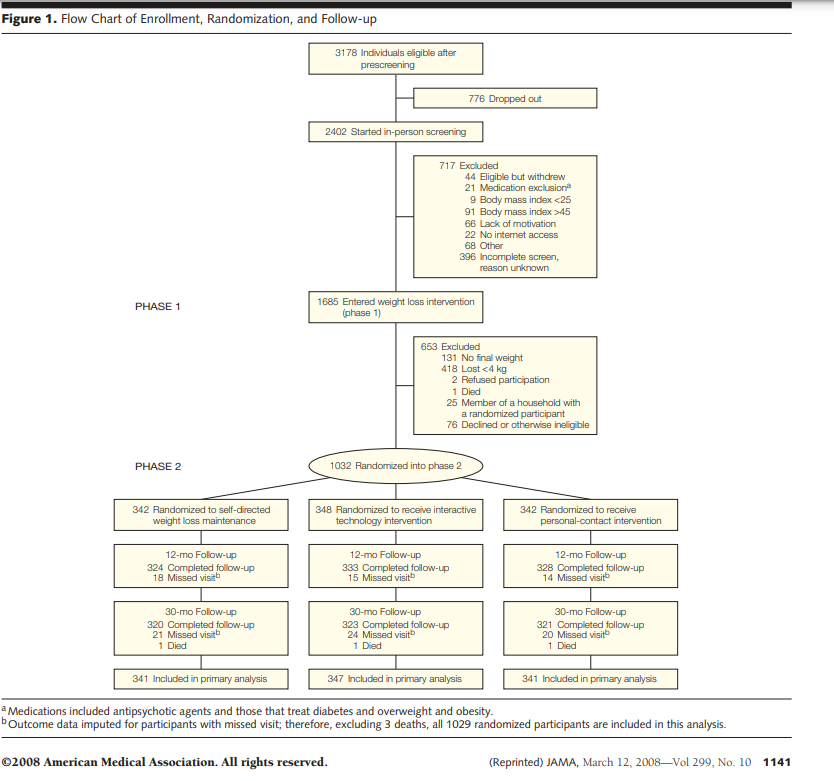 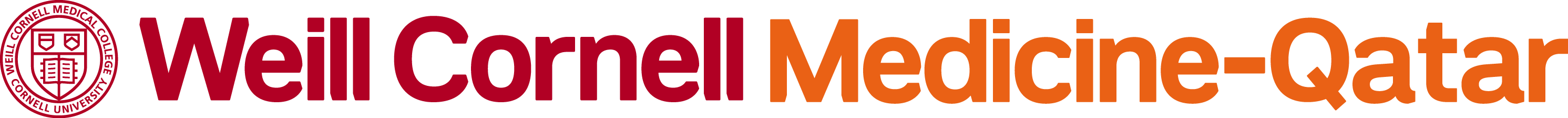 [Speaker Notes: self-directed comparison condition in which participants received minimal intervention

Both personal-contact and interactive technology–based interventions reinforced the key theoretical constructs (motivation, support, problem solving, and relapse prevention)

The interactive technology–based intervention included unlimited access to a Web site designed to support weight loss maintenance.25 Interactive features allowed participants to set personal goals and action plans for the next week and to graph personal data over time. Modules addressed problem solving and motivation, 

monthly person-to-person guidance and support.]
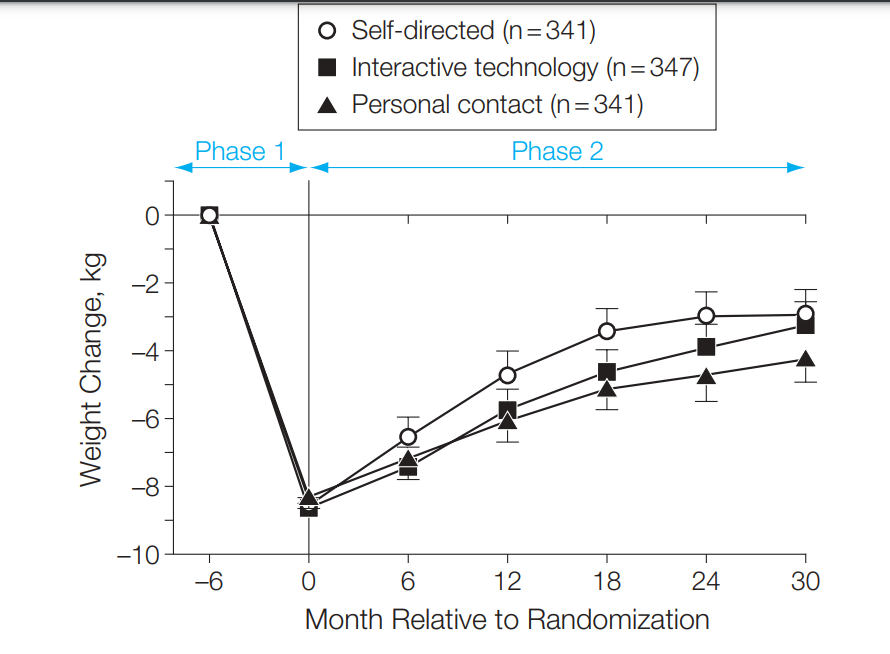 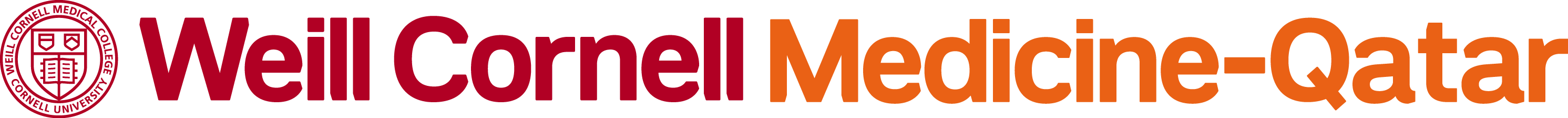 Strategies for successful weight loss maintenance
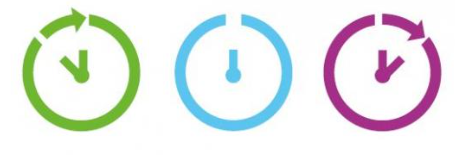 Before weight loss starts   
Make your patient aware that weight loss is not the endpoint
Strategies for successful weight loss maintenance
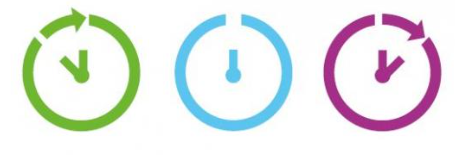 During weight loss journey 
Ensure gradual changes for sustainability.
Strategies for successful weight loss maintenance
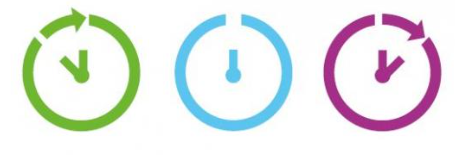 After weight loss is achieved
 Continue to monitor  weight – one visit every 4 months
Work with your patients to develop a strong support system that includes friends, family, or support groups.
Develop healthy coping mechanisms for stress and emotional triggers.
Assess the energy intake and nutrient content of the diet.
Set Realistic Goals: 5% to 10% within 6 months is recommended (3% to 5% that is maintained can produce clinically relevant health improvements).
	Rating: Strong, Imperative
Assess motivation, readiness, and self-efficacy for weight management based on behavior change theories and models (such as cognitive behavioral therapy, transtheoretical model, and social cognitive theory/social learning theory).	Rating: Fair, Imperative
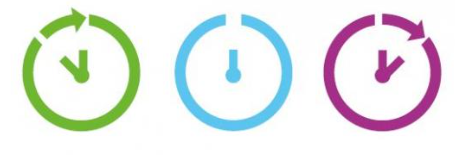 The intervention should be similarly complex!
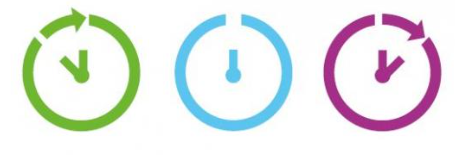 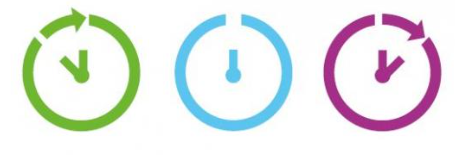 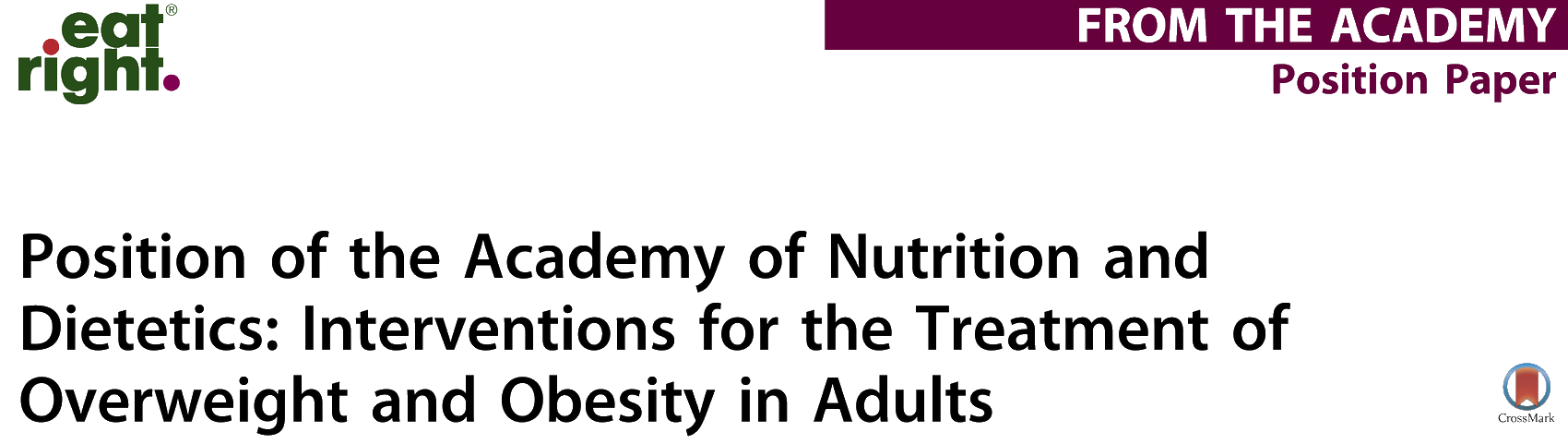 Raynor, H. A., & Champagne, C. M. (2016). Position of the Academy of Nutrition and Dietetics: Interventions for the Treatment of Overweight and Obesity in Adults. Journal of the Academy of Nutrition and Dietetics, 116(1), 129–147. https://doi.org/10.1016/j.jand.2015.10.031
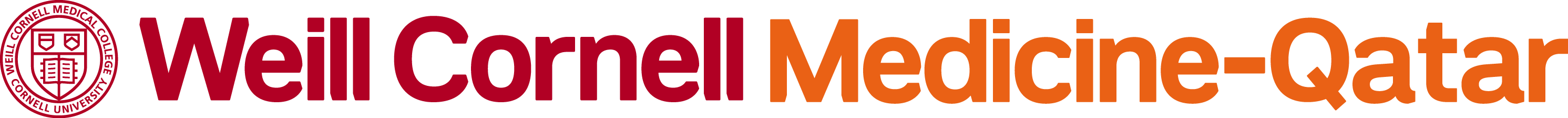 An individualized diet (preferences and health status, nutrient adequacy, and reduce caloric intake).
Select a diet that works for the person on the long-term & is Affordable.

At least 14 MNT encounters (either individual or group) over a period of at least 6 months.	Rating: Strong, Imperative
For weight maintenance at least monthly MNT encounters over a period of at least 1 year.	Rating: Strong, Imperative
The intervention should be similarly complex!
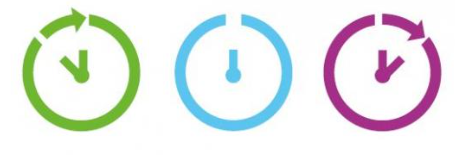 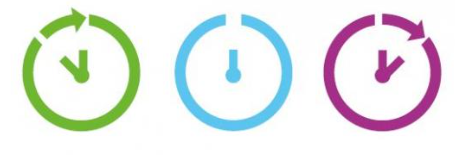 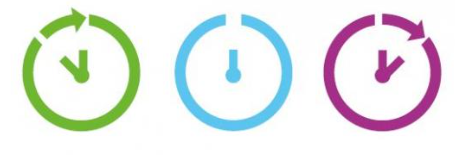 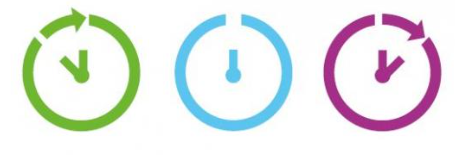 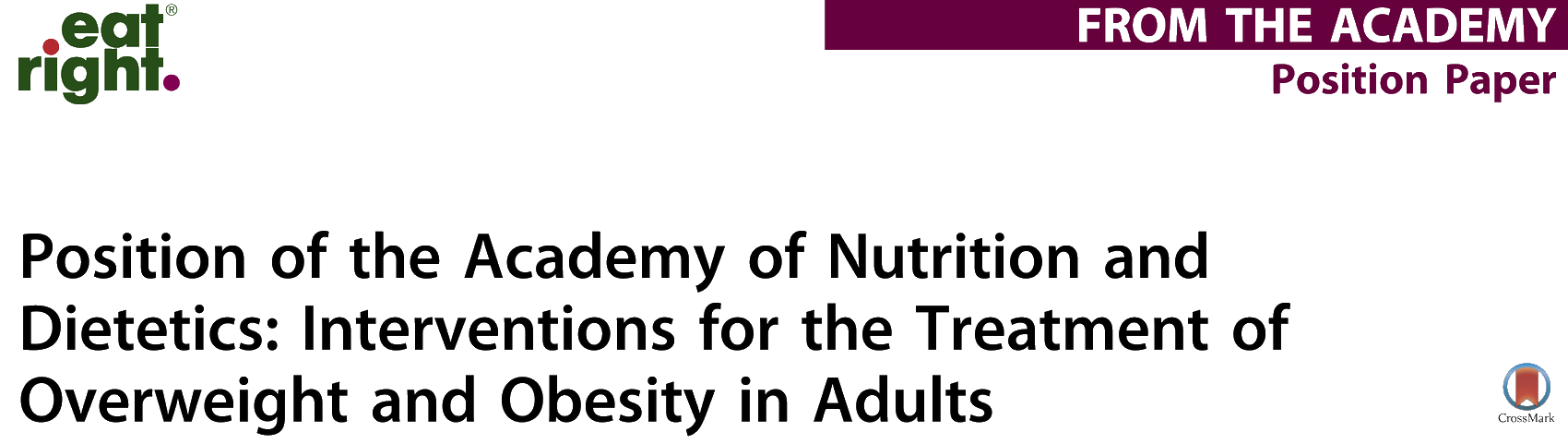 Raynor, H. A., & Champagne, C. M. (2016). Position of the Academy of Nutrition and Dietetics: Interventions for the Treatment of Overweight and Obesity in Adults. Journal of the Academy of Nutrition and Dietetics, 116(1), 129–147. https://doi.org/10.1016/j.jand.2015.10.031
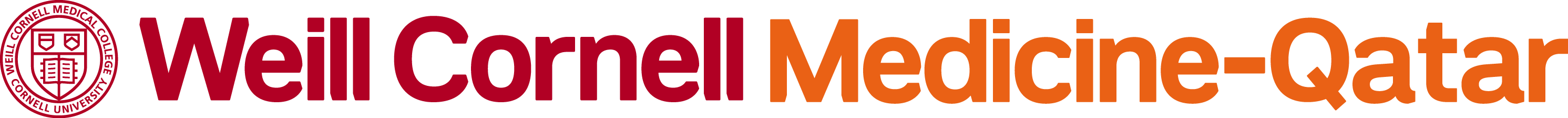 SUMMARY
Weight loss that ensures behavioral change 

Reaching the target weight is not the end of the story 

Continuous weight maintenance follow up sessions are necessary
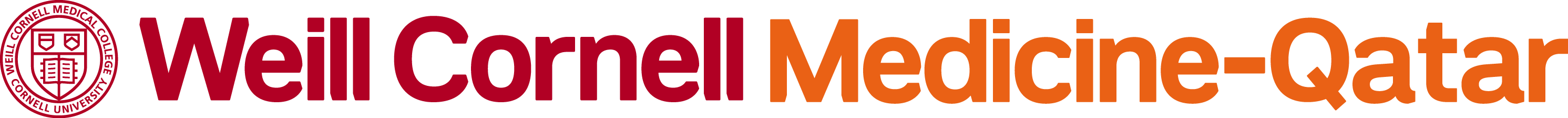 CASE STUDY
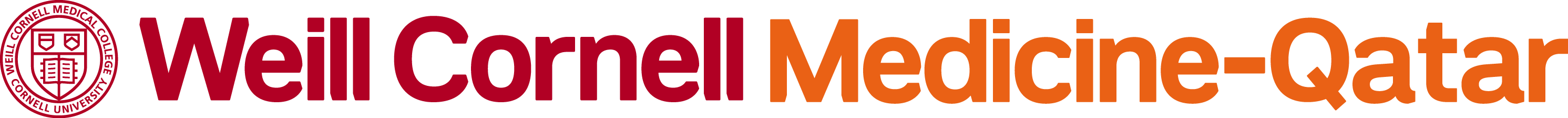 THANKS
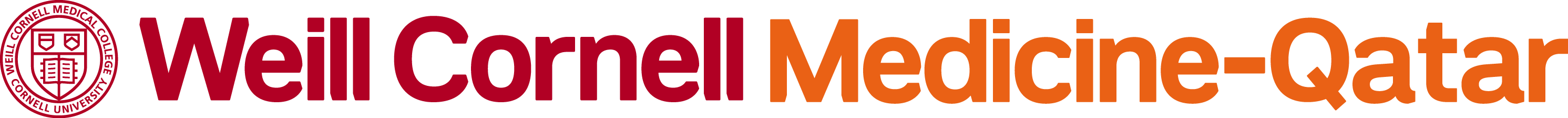